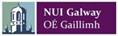 CORU Standards of Proficiency for Occupational Therapists and their Application to Practice Education
NUIG Practice Education Team -August 2019
Carol Hills- Practice Education Co-Ordinator (PEC) NUIG
Marie Corry- Practice Tutor-UHG
Fiona Haughey- Practice Tutor -NRH
Rosaleen Kiely-Regional Placement Facilitator ,HSE West (Sligo/Leitrim/Donegal)
Denise Cleary-Regional Placement Facilitator Longford Westmeath
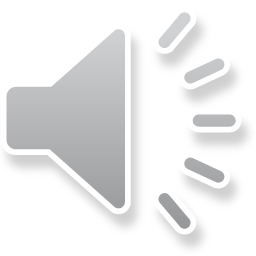 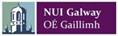 Purpose of Powerpoint
To give students and practice educators information on CORU updates required for clinical placements and internet links to access the relevant  documents for further reading.
To introduce the terminology of CORU and Standards of Proficiency.
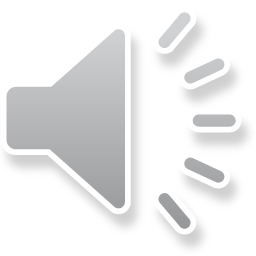 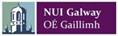 Role of CORU
To protect the public by promoting high standards of professional conduct, education, training and competencies through statutory registration of health and social care professionals 
www.coru.ie
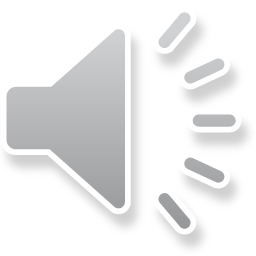 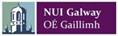 CORU Standards of Proficiency
The standards of proficiency detail the skills and abilities that individuals must possess in order to enter the CORU OT register.
They are the threshold standards deemed necessary by the registration board at the level of entry to practice
Note: they are not standards for practice after entry to the register. Rather they offer a snapshot of the standards at entry to the register.
http://coru.ie/uploads/documents/OTRB_Standards_of_Proficiency_for_Occupational_Therapists-dec18.pdf
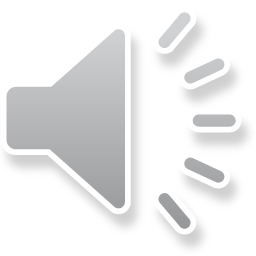 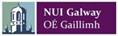 Related CORU Documents
The Standards of Proficiency for OT’s should be read in conjunction with:

Occupational Therapists Registration Board Criteria for Education and Training Programmes
http://coru.ie/uploads/documents/Core_Criteria.pdf 

Programme Approval and Monitoring Processes; Information for Education providers
http://coru.ie/uploads/documents/FINAL_Programme_Approval_Document_April_2017.pdf 

Programme Information Guidelines for Education and Training providers
http://coru.ie/uploads/documents/Programme_Information_Guidelines_for_Education_Providers.pdf
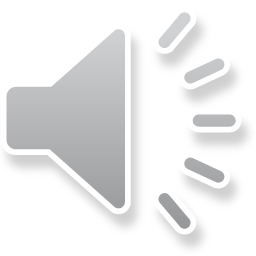 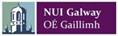 CORU Standards of Proficiency Five Domains:
Professional Autonomy and Accountability
Communication, Collaborative Practice and Teamworking
Safety and Quality
Professional development
Professional Knowledge and Skills
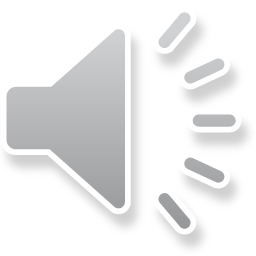 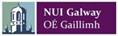 1. Professional Autonomy and Accountability
20 standards that graduates must possess in order to register (Page 4-5)

	Example:
	“11. Understand confidentiality in the context of a team setting”
	“18. Be able to take responsibility for managing ones own workload as appropriate”


http://coru.ie/uploads/documents/OTRB_Standards_of_Proficiency_for_Occupational_Therapists-dec18.pdf
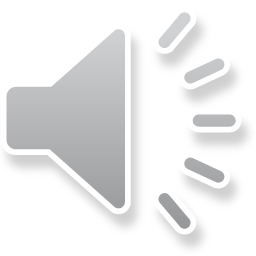 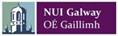 2. Communication, Collaborative Practice and Teamworking
16 standards that graduates must possess in order to register (Page 6)

	Example: 
	“8. Be aware of and comply with local/national documentation standards including, for example, terminology, signature requirements”


http://coru.ie/uploads/documents/OTRB_Standards_of_Proficiency_for_Occupational_Therapists-dec18.pdf
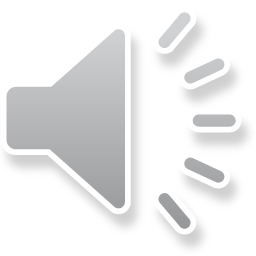 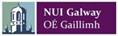 3. Safety and Quality
14 standards that graduates must possess in order to register (Page 7)

	Example:
	“1. Be able to gather all appropriate background information relevant to the service users health and social care needs”
	“11. Understands the principles of quality assurance and quality improvement”

http://coru.ie/uploads/documents/OTRB_Standards_of_Proficiency_for_Occupational_Therapists-dec18.pdf
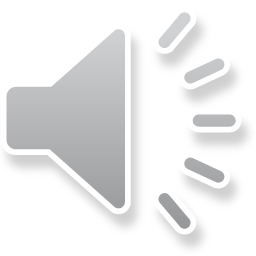 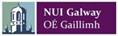 4. Professional Development
6 standards that graduates must possess in order to register (Page 8)
	Example:
	“1. Be able to engage in and take responsibility for their own professional development”

http://coru.ie/uploads/documents/OTRB_Standards_of_Proficiency_for_Occupational_Therapists-dec18.pdf
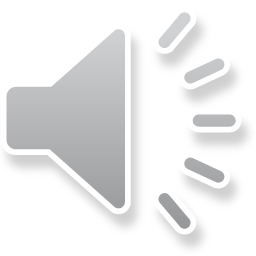 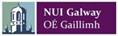 5. Professional Knowledge and Skills
27 standards that graduates must possess in order to register (Page 9 & 10)

	Example:
	“18. Be able to provide adequate instruction and supervision of occupational therapy interventions when delegating tasks to others”
	“26. Demonstrate safe and effective implementation of practical, technical and clinical skills”

http://coru.ie/uploads/documents/OTRB_Standards_of_Proficiency_for_Occupational_Therapists-dec18.pdf
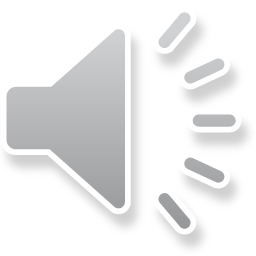 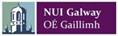 OT’s on the register
The standards of proficiency are not standards for practice after entry to the register. OT’s once registered should follow the code of professional conduct and Ethics
http://coru.ie/uploads/documents/2019_03_06_OTRB_Code_for_Website.pdf 
CORU requires OT’S to reflect on giving placements. Need to reflect on what you’ve learned from the experience
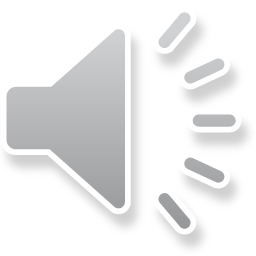 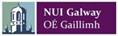 Appendix 1:
Additional Information slides for Practice Educators to explain current NUIG implementation of the CORU Standards of Proficiency
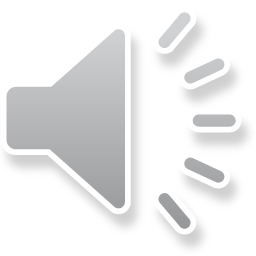 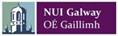 CORU Approved Programmes
Approved college programmes are those which meet all of the Registration Boards criteria and ensure that all students who successfully complete the programme meet all of the required standards of proficiency.
A programme which meets the required criteria and standards of proficiency for entry to the register is granted approval and the qualification associated with the programme is listed on the Approved Qualification Bye-Laws as one of the entry criteria to the register
Monitoring is a requirement of all approved programmes and is conducted not less than once every five years.
NUIG  currently provides a CORU approved occupational therapy programme.
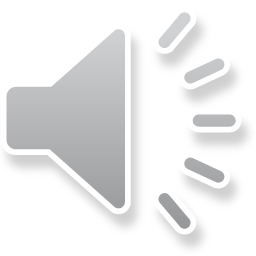 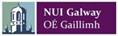 Practice Education
Practice education is a process of work based learning which involves a partnership between the practice educator and the student in the practice setting. All students are required to complete 1,000 hours of practice education successfully under the supervision of a qualified occupational therapist during the course. 
The OT providing the placement is the “practice educator”.
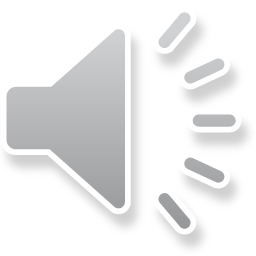 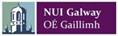 NUIG Practice Education Team Role
The team consists of Practice Education Co-ordinator Carol Hills who is your point of contact. In some areas the HSE has regional placement facilitators and practice tutors in post, check with your line manager.
To ensure that our preparation for placement and documentation reflects the programmes  CORU requirements and students needs.
That practice placements are integral to the programme
That all practice Educators are CORU registered
The college NUIG needs an agreement with placement provider. Currently piloting an online form to meet CORU requirements. 
Clear communication and governance structures to facilitate on-going communication between the placement and education providers.
http://www.nuigalway.ie/media/occupationaltherapy/files/Practice-Education-Handbook-Occupational-Therapy.pdf
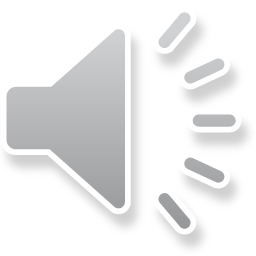 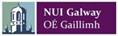 Linkage between NUIG and Placement providers
Provide site expectations form
Learning Contracts in place
Supervision forms in place (2 online samples)
Note: not permitted to keep forms without signed consent from student –follow GDPR- record retention policy for storage and say how long you will keep.
Placement passport
Email correspondence
In year 2 site visit by Carol Hills PEC. In other years always option to telephone and request a site visit by Carol.
Competency Assessment Form- you can put in your site specific examples of meeting the competency on the online version of the form.
Practice Education Team are exploring options for teleconference facility for educators during placements to  enable more linkage.
All the practice education placement forms can be accessed on the following link:
https://www.nuigalway.ie/medicine-nursing-and-health-sciences/health-sciences/disciplines/occupational-therapy/practiceeducation/
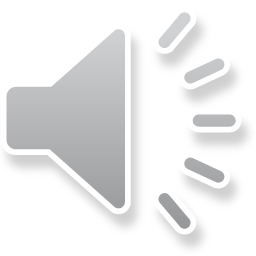 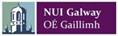 Practice Education Site CORU Requirements
CORU’s OT Registration Board, criteria for Education and Training Programs now states that :
2.13 The profile and roles of the practice education team must be described. Practice educators must be registered with the appropriate registration board. 
2.4  The education provider will have a set of requirements for the selection of practice placements to ensure quality learning experiences for students that reflect the normal context and environment of practice. The education provider will work in partnership with the practice placement provider and have written agreements in place that clearly set out the responsibilities of all parties in ensuring that the placement supports the achievement of the standards of proficiency.
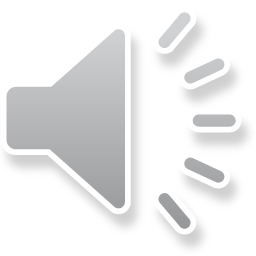 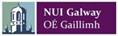 Role of Placement providers (Practice Educators)
To be CORU registered and provide NUIG with registration number.
The relationship between student and educator is critical. Placement is the opportunity for students to apply learning from the classroom to real clients (Quinn 2001)

To prepare for the placement before the student arrives by:
Reading the practice Education Handbook and reading links provided.
complete site profile including dress code and hours of work
Preparing Student orientation checklist
Commit to working  with students to obtain CORU standards of proficiency. It is worthwhile to read these in preparation for the placement
Prepare for reasonable accommodations for students with disabilities in collaboration with the college.

Once placement commences:
Negotiate learning contract, provide and document supervision.
Act Early...Important of early identification of concerns and to contact college as soon as you can to set up mechanisms to support a student and the educator. 
For joint educators- clearly define roles and expectations. Who gives supervision, who leads on documentation reviews.
https://www.nuigalway.ie/medicine-nursing-and-health-sciences/health-sciences/disciplines/occupational-therapy/practiceeducation/
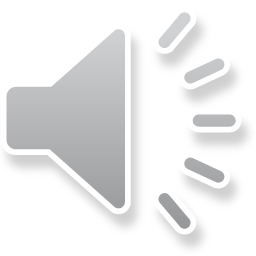 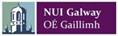 Placement Hours
Note Full details and  placement information are available in the handbook available on the NUIG website:
https://www.nuigalway.ie/medicine-nursing-and-health-sciences/health-sciences/disciplines/occupational-therapy/practiceeducation

Placement Summary:
Year 1-1 week observation placement
https://www.nuigalway.ie/media/occupationaltherapy/files/Appendix-E--Practice-Education-Observation-Placement-Assessment-Form.docx 

Year 2- complete placement  8 weeks and portfolio
Practice education case study (5 credits)  year 2
Year 3- Practice Education 8 weeks in semester 2
Level 1 form: https://www.nuigalway.ie/media/occupationaltherapy/files/Appendix-F--Practice-Education-Assessment-Form-–-Level-1.docx 

Year 4- complete placement and portfolio
Block 1- 8 weeks, case study 1 (10 credits)
Block 2- 8 weeks, case study 2 (15 credits) 
Level 2 form:
https://www.nuigalway.ie/media/occupationaltherapy/files/Appendix-G-Practice-Education-Assessment-Form-–-Level-2.docx
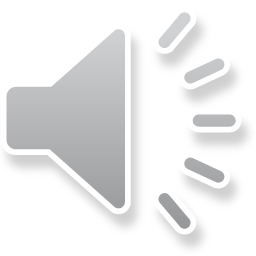 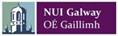 Communications for Practice Module
Semester 1 of year 2
Put in place by NUIG following CORU review.
This module has involvement from the practice education team. The aim of this module is to build on the knowledge, skills and attitudes regarding communication introduced in year one and develop the key personal, professional, and inter-professional communication skills essential for occupational therapy practice. There are two components to this module:
Part one: focuses on inter-professional learning and communication, person centred care and team working. 
Part two: focuses on the communication skills for occupational therapy practice.

Further information on this student module is available from NUIG  on request.
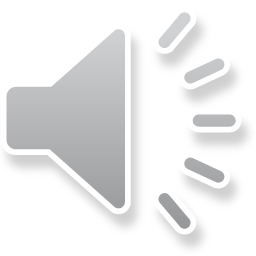